Slope Review
Mrs. McKay
February 20, 2013 and 
February 21, 2013
SLOPE FORMULA
SLOPE
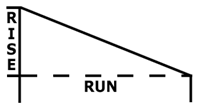 How to PLOT with ONLY SLOPE
Start at origin – (0,0)
Turn the slope to a fraction. Follow the directions in the slope
Example: 2/3 says

Make a point on the graph after you RUN. 
REPEAT -You should have at least 3 points for each line.
How to PLOT with SLOPE and a PT
Start at given point.
Turn the slope to a fraction. Follow the directions in the slope
Example: 2/3 says

Make a point on the graph after you RUN. 
REPEAT -You should have at least 3 points for each line.
Undefined Slope
When a zero is in the denominator of the slope
Example: 2/0 = THIS CANNOT MATHEMATICALLY HAPPEN, so we call it undefined

This is a vertical line on the
 graph
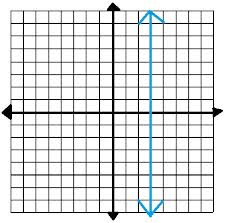 Zero Slope
When the numerator of slope is zero
Example  0/2 = 0 
This is a horizontal 
line.
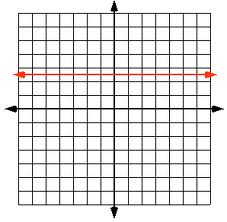 Example 1
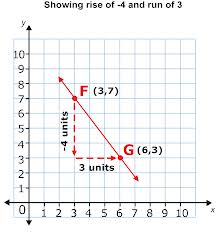 Example 2
If given a point, (1,3) and slope 3
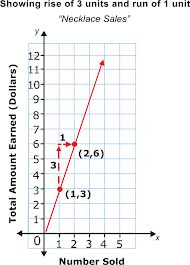 Example 3
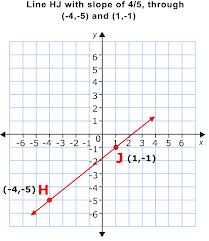 Constant Rates of Change
Constant Rates of Change – only one x value for each y value, usually a straight line that does not change direction
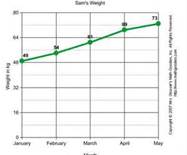 Variable Rates of Change
Variable Rates of Change – more than one x for one y value, usually a curved or circled graph
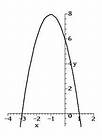